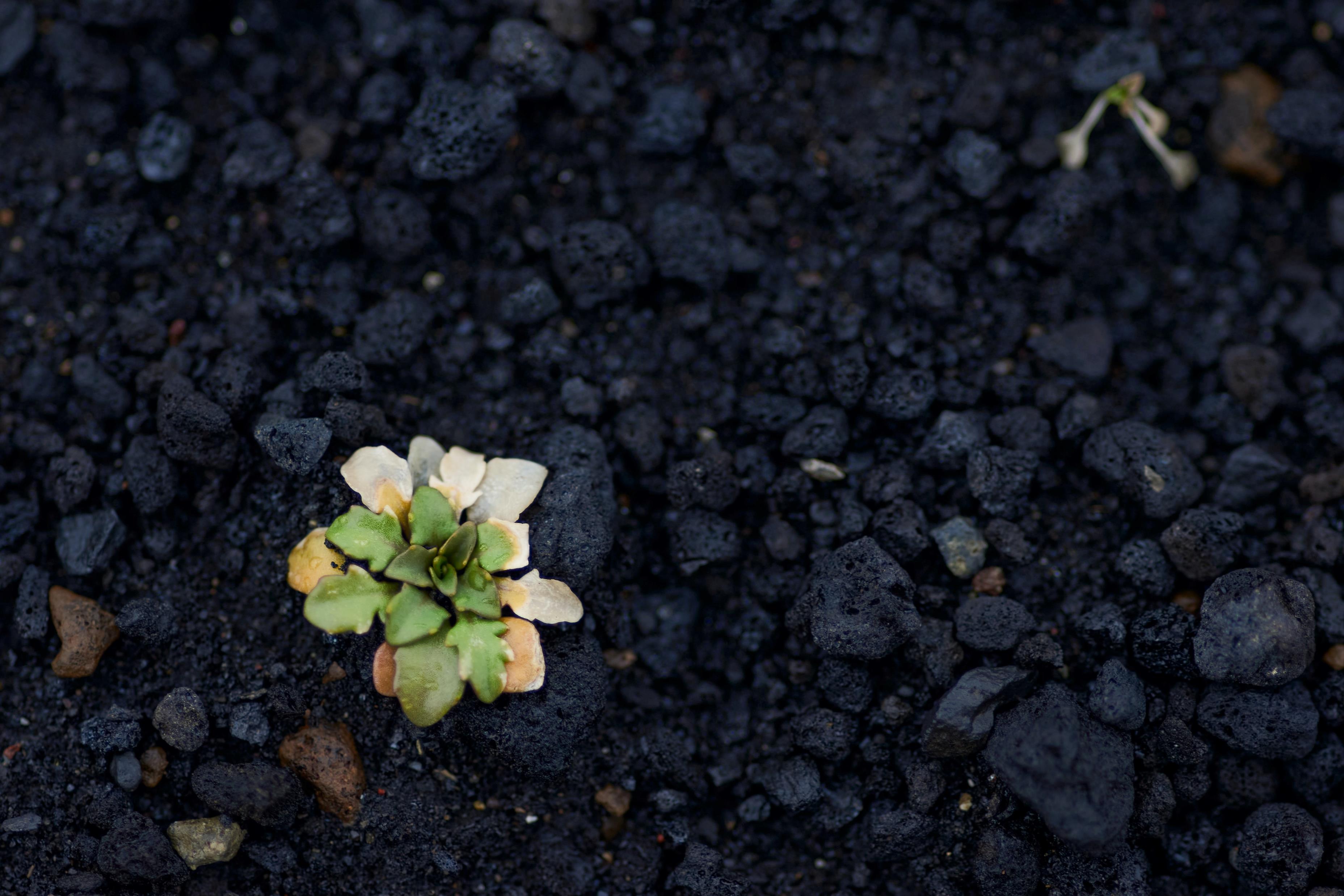 Klimatbesparingar på NVM
På Skanska loggar vi våra klimatbesparingar i ett initiativ som heter ”klimatjakten”. Detta för att tävla inom regionerna och verksamhetsgrenar samt för att kunna lära av varandra.
Nedan listas de åtgärder som registrerats hos oss, hjälp oss fylla på!
1
Ha en riktigt bra och grön vecka!
2